幼儿园管理
第六章  幼儿园班级管理
内容提要
幼儿园的班级是幼儿园的基层组织，作为幼儿最贴近的环境和最真实的生活场所，班级对幼儿发展具有最直接的影响。幼儿的健康成长与幼儿园工作目标的实现，直接取决于班级保教工作的成效。班级保教过程也是管理过程，二者统一于实现教育培养目标。
内容提要
幼儿园教育目标要通过班级教师组织幼儿的生活和学习活动加以实现。班级保教人员是幼儿园工作的主体和实施教育的主体，担负着对全班幼儿实施全面发展教育影响的职责。
内容提要
本章首先讨论了幼儿园的班级和班级管理的概念，分析了班级保教工作的特点，阐述了班级日常生活管理的意义和基本内容，在对幼儿行为管理进行探讨的基础上，分析了常用的对幼儿不适当行为的管教策略，并探讨了特殊需要儿童的行为与管理问题。
学习目标
1.掌握幼儿园班级和班级管理的含义。
2.明确幼儿园班级保教工作的特点。
3.知道教师怎样为班级幼儿创造支持性的学习环境。
学习目标
4.知道班级日常生活管理的意义和内容。
5.了解幼儿不适当行为的类型和产生的原因，以及如何采取适宜的干预策略。
第一节  幼儿园的班级和班级管理
第一节  幼儿园的班级和班级管理
一、班级和班级管理
（一）幼儿园班级的含义
班级是教育机构的基层组织，是实施教育过程、实现教育目标的基本单位。
第一节  幼儿园的班级和班级管理
班级是由学生和教师共同组成的学习集体。班级的构成要素包括：学生、教师和班级学习环境，包括物质环境和精神环境。这里对幼儿园班级不同于学校的特殊性试做如下分析。
第一节  幼儿园的班级和班级管理
1.	班级是幼儿重要的生活和学习场所，是幼儿的另一个家
幼儿园教育强调以生活为主来组织活动，生活既是重要的教育内容，也是实现教育的手段，而班级则是幼儿重要的生活场所和学习场所。教师要注重幼儿的生活能力和习惯养成。
第一节  幼儿园的班级和班级管理
鉴于幼小儿童的年龄特点和差异化的需要，相对于学校中的班级，幼儿园班级的组织化制度化程度略低，不宜过多强调整齐化一，环境条件和教育要求相对而言，更加自由宽松；班级要让幼儿有“家”的感觉，给孩子温暖和安全感，保教人员要多一些耐心与宽容，在与孩子共同生活中要以情感呵护为要。
第一节  幼儿园的班级和班级管理
2．幼儿园班级是集体教养儿童的组织是保育教育的基本单位
班级是集体教养儿童的组织，把来自不同家庭的孩子组合在一起，共同游戏、生活和学习。
第一节  幼儿园的班级和班级管理
幼儿在日常的生活接触中，与老师、伙伴交往，体验分享、竞争、助人、合作等行为，学习基本的社会生活规范，奠定良好个性和社会性的基础，为日后进入社会生活做好准备。
第一节  幼儿园的班级和班级管理
班级是保育教育的基本单位。幼儿园要根据社会的要求对儿童实施有目的有计划的保育教育，班级教师要在照顾好幼儿一日生活基础上，针对本班幼儿发展的实际情况，开展适宜的教育活动，促进幼儿身心各方面健康和谐发展。
第一节  幼儿园的班级和班级管理
班级作为幼儿所处的最切近的环境和最真实的生活场所，对幼儿发展具有最直接的影响。幼儿的健康成长与幼儿园工作目标的实现，都直接取决于班级保教工作的成效。
第一节  幼儿园的班级和班级管理
（二）班级管理
班级管理包括园长对各班级的管理和教师对本班保教工作的管理，但主要指的是教师对本班保教工作的管理。班级保教工作管理包含了保育工作和教育工作，二者同步进行。
第一节  幼儿园的班级和班级管理
这就是说，班级保教过程也是管理过程，二者统一于实现教育培养目标。通过班级管理，保教人员可以把班级环境中各种教育因素和条件综合组织，发挥主导作用，有效促进幼儿在班级生活和学习中成长，较好地实现预期的教育培养目标。
第一节  幼儿园的班级和班级管理
幼儿园的教育是有目的、有组织、有计划地对幼儿实施影响的过程，幼儿园教育目标最终需要通过班级的保育教育工作得以实现，换言之，幼儿园教育目标要通过班级教师组织幼儿的生活和学习活动加以实现。
第一节  幼儿园的班级和班级管理
班级的保教人员是幼儿园工作的主体和实施教育的主体，担负着对全班幼儿实施全面发展教育影响的职责。
第一节  幼儿园的班级和班级管理
有人曾经提出这样一种观念：教育目标描述了一种终极状态，班级教师的作用就体现在这种终级状态的实现过程中。
第一节  幼儿园的班级和班级管理
1.	班级是幼儿重要的生活和学习场所，是幼儿的另一个家
幼儿园教育强调以生活为主来组织活动，生活既是重要的教育内容，也是实现教育的手段，而班级则是幼儿重要的生活场所和学习场所。教师要注重幼儿的生活能力和习惯养成。
第一节  幼儿园的班级和班级管理
鉴于幼小儿童的年龄特点和差异化的需要，相对于学校中的班级，幼儿园班级的组织化制度化程度略低，不宜过多强调整齐化一，环境条件和教育要求相对而言，更加自由宽松；
第一节  幼儿园的班级和班级管理
班级要让幼儿有“家”的感觉，给孩子温暖和安全感，保教人员要多一些耐心与宽容，在与孩子共同生活中要以情感呵护为要。
第一节  幼儿园的班级和班级管理
二、班级保教工作的特点
班级保教工作涉及到保教幼儿的一切活动，以及对这些活动的组织管理。首先，需要创设良好的适合并促进幼儿发展的环境，包括支持性的学习环境。
第一节  幼儿园的班级和班级管理
同时，还要注重实施幼儿的生活管理，保教结合，全面安排幼儿的生活和活动。班级保教工作必须和家庭密切联系配合，共同一致地促进幼儿的发展。
第一节  幼儿园的班级和班级管理
班务工作也是班级管理不可或缺的重要内容，涉及到班级常规工作管理，科学合理地组织保教过程，建立规范的日常保教工作制度，对儿童行为的管理，以及班级物品的保管维护等。
第一节  幼儿园的班级和班级管理
班级保教工作包含了保教工作和管理工作，二者同步进行，统一在教育目标的实现上。
第一节  幼儿园的班级和班级管理
（一）班级保教工作具有更直接的目的性、教育性
首先，班级保教工作具有更直接的针对性。它是按照社会的要求，以国家的教育方针、教育目标为依据，结合幼儿园的教育任务和工作目标，同时针对本班幼儿实际，将目标具体化，从而实施教育目标，使教育目标真正落实到本班幼儿身上。
第一节  幼儿园的班级和班级管理
同时，班级的一切工作、一切教育与管理手段都具有教育性，例如生活制度的制订与执行、常规的建立、活动安排、环境的创设与利用等等对幼儿都具有教育影响作用。
第一节  幼儿园的班级和班级管理
班级保教人员的言行举止对幼儿也具有示范性，在潜移默化中感染影响着幼儿。因此，幼儿园管理者应注重引导班级保教人员端正教育指导思想，提高素质修养，增强教育意识，这样才能更好地贯彻教育方针，保证教育目标的实现。
第一节  幼儿园的班级和班级管理
（二）班级保教工作具有全面整体性
幼儿园的教育目标是促进幼儿全面发展。保教工作并非仅限于丰富知识技能、发展智力，还需注重培养良好的品德行为，促进幼儿身体与心理健康发育，即体智德美的全面和谐发展。
第一节  幼儿园的班级和班级管理
班级保教人员面对身心发展稚弱、缺乏独立行为能力的幼儿，不仅要教育好幼儿，还应给予细致的养护和照顾，培养其对外界环境的适应性和自我保护能力。
第一节  幼儿园的班级和班级管理
从幼儿园教育的目标和特点分析，幼儿园教育本身就包括生活活动、游戏、学习活动等，使幼儿身心全面和谐发展。班级保教人员应树立综合整体的教育观念，在教育过程中，注意途径与手段的全面性，注意多种教育内容的有机结合，发挥教育的整体效能。
第一节  幼儿园的班级和班级管理
在班级保教过程中，教师还应面向全体，要能照顾到全班整体水平，提出基本要求，同时又能针对每个幼儿的不同特点加以引导，注意处理好统一与多样的关系，使全班每个幼儿都能在其原有基础上得到尽可能充分的发展。
第一节  幼儿园的班级和班级管理
班级保教人员要对全班幼儿全面负责，要将幼儿全面发展的教育贯穿在各种活动之中。
第一节  幼儿园的班级和班级管理
（三）班级保教工作具有集体性
班级保教工作是一种班集体的保教方式，教师应注意创造良好的集体保教秩序。
第一节  幼儿园的班级和班级管理
班级教师要注意发挥儿童群体和集体的影响力，以及幼儿之间的相互作用、相互影响，使幼儿在集体环境中学习社会生活所必需的知识和技能，培养正确对待自己、他人和集体的态度与行为，培养良好的社会适应性。
第一节  幼儿园的班级和班级管理
班级保教人员是一个工作集体，他们作为统一的整体对幼儿实施影响，才能取得较好的教育效果。教师要共同制订班级教育计划、目标，在教养过程中，密切协调配合，分工不分家，注意对幼儿教育的一致性和一贯性，共同实现保教任务，保证班级保教质量。
第一节  幼儿园的班级和班级管理
（四）班级保教工作具有主导性
班级保教人员即保教活动的主体，教师既作为教育者，又作为班级教养工作的组织者管理者，在保教过程中起主导作用。
第一节  幼儿园的班级和班级管理
教师肩负着为国家为社会培养下一代的重任，教师应以国家教育方针为导向，对幼儿进行全面发展的教育。教师要清楚地意识到自己的社会身份和地位，义不容辞地担负起教育幼儿的责任。
第一节  幼儿园的班级和班级管理
班级教养工作的控制性即教师的主导作用只能加强不能削弱。教师应增强教育目的意识，自觉地引导幼儿向社会要求的方向较好发展。
具体来说，教师的主导作用体现在以下两方面。
第一节  幼儿园的班级和班级管理
儿童的发展不会是自发的，其自主行为的能力要通过教育培养实现。特别是对于身体和心理仍不成熟，正处于迅速发展过程中的幼儿，周围环境和成人的影响作用更大，因而教师的主导作用就更为重要。
第一节  幼儿园的班级和班级管理
教师要在认真观察、充分了解幼儿的基础上，选择适宜的教育内容与方法，通过直接与间接的指导方式，对他们进行良好的启蒙教育，将幼儿的发展需要与社会要求很好地统一起来。
第一节  幼儿园的班级和班级管理
教师要注意通过多种适合幼儿年龄特点的教育方式，为幼儿提供大量参与活动、操作实践的机会，激发活动兴趣，调动其个体内在的活动动机，促进幼儿主动发展。
第一节  幼儿园的班级和班级管理
教师要组织和控制整个教育过程，包括确定目标，选择内容，设计方法，安排时间和步骤环节，使保教过程科学合理地有序转和推进，不断接近教育总目标；
第一节  幼儿园的班级和班级管理
教师要积极组织创设和利用有利条件，注意消除和减弱不利因素，如创设适合于教育与发展的班级环境，主动引导家庭教育等，使幼儿按预定目标得到发展；
第一节  幼儿园的班级和班级管理
在具体的教育活动中，在教师与幼儿的双边相互作用的过程中，教师作为矛盾的主要方面，应注意引导幼儿的发展方向，激发幼儿的积极能动性，在与周围环境的相互作用中发展身心。
第一节  幼儿园的班级和班级管理
（五）班级保教工作具有创造性
儿童发展有着自身的规律，幼儿教育也应遵循一定的规律和原则。然而，教育的规律并非僵化的教条或固定的模式、套路。
第一节  幼儿园的班级和班级管理
教师要将教育规律原理学习与自身工作实际结合起来，其中有一个领会理解、融入自身原有个体经验和发挥创造性的过程。规律原理不是教条，对他人好的、富有成效的经验做法的学习也不能照搬，而要融会贯通，在领会实质基础上，创造性地结合具体实际，加以运用。
第一节  幼儿园的班级和班级管理
在班级保教实践中，教师要依当地不同环境条件，考虑本班实际及班上每个孩子的特点，创造性地制订本班计划，选择和设计适合于本班幼儿的教育内容和方法。《幼儿园教育指导纲要（试行）》指出，“教育活动的组织与实施过程是教师创造性地开展工作的过程。”
第一节  幼儿园的班级和班级管理
幼儿园保育教育的形式不限于单一的教学活动，而是涉及幼儿生活、游戏、观察、教学、劳动等多种形式，非正式教学的比重更大。就是说，对于幼儿园而言，大量的教育是在一日生活和游戏中进行的，不同于中小学要完成硬性规定的教学内容。因而幼儿园的教育工作难度更大，更富有挑战性。
第一节  幼儿园的班级和班级管理
在教育过程中，教师需针对幼儿身心发展的特点，更多地结合幼儿生活经验组织教育活动，为他们提供充分感知、操作、活动实践的机会，获取大量直接经验，增长知识和能力。良好的、适于发展的教育环境的创造具有重要意义。
第一节  幼儿园的班级和班级管理
教师需注意研究分析并发掘一日生活中各种活动的多方面教育功能，加以合理组织，发挥整体效益。教师还应注重在一日教养活动中，创造性地处理各种问题，随时抓住教育契机，发挥教育机智，因势利导，把教育工作的计划性与灵活性很好地结合起来。
第一节  幼儿园的班级和班级管理
教师要充分发挥自身积极能动性，根据本班幼儿实际和特点，在保教实践中，不断探索教育活动的组织、方法的运用、活动材料内容的选择、教育环境的创设等，结合实际掌握和运用教育规律，科学育儿，逐步提高保教质量。
第一节  幼儿园的班级和班级管理
在此过程中，不断探索和创造适合于本地实际和本人教育风格的教法，使幼儿教育不仅成为一门科学，更要成为一门艺术，实现“教无定法、是为至法”的境地。
第一节  幼儿园的班级和班级管理
（六）班级保教工作具有开放性
	班级保教工作要取得预期效果，必须与幼儿家庭、家长密切联系。教师应了解家庭教育的意义与特点，主动做家长工作，指导家庭教育。教师要与家长经常联系，沟通情况，交换意见，相互学习交流，对幼儿进行配合一致的教育，不断改进工作，提高教养质量。
第一节  幼儿园的班级和班级管理
同时，要注意通过家长工作，加强与所在地区社会、社区的联系，取得更广泛的支持与协助，有效利用家庭及社区资源，开展好班级保教工作，这样，也有助于家、园、社会一体化教育环境的形成，更好地实现教育培养目标。
第一节  幼儿园的班级和班级管理
总之，幼儿园的教育培养目标最终需要通过班级对幼儿进行的直接保教工作来实现，因而班级教养质量至关重要。班级教养质量的提高也是整个幼儿园管理活动成效的体现。
第一节  幼儿园的班级和班级管理
三、支持性班级学习环境的营造
有一种观点认为，幼儿教育的重要特点就是通过环境来进行教育。
第一节  幼儿园的班级和班级管理
2001年颁布实施的《幼儿园教育指导纲要（试行）》以大教育观来界定幼儿园环境，文件的第三部分关于“幼儿园教育的组织实施”中，还对环境做了专门论述，“环境是重要的教育资源，应通过环境的创设和利用，有效地促进幼儿的发展。”
第一节  幼儿园的班级和班级管理
“幼儿园的空间、设施、活动材料和常规要求等应有利于引发、支持幼儿的游戏和各种探索活动，有利于引发、支持幼儿与周围环境之间积极的相互作用。”
第一节  幼儿园的班级和班级管理
环境可以分为物质环境和精神环境，或是静态环境与动态环境、硬环境与软环境。本书前面将“幼儿园环境”单独列为一章，主要是从幼儿园应提供的基本物质条件，探讨幼儿教育的硬件设施问题。
第一节  幼儿园的班级和班级管理
然而，幼儿园的物质环境和硬件设施能否发挥作用，主要取决于班级教师这一关键因素。本书第四章的幼儿园环境主要指静态的物质环境，这里着重探讨动态环境的创设及其作用的发挥。
第一节  幼儿园的班级和班级管理
教师是教育环境中最具能动性的因素，要使物质材料有利于引发、支持儿童主动获得经验，教师就要为班级的幼儿创设支持性的学习环境，发挥环境对幼儿行为的积极影响作用，使幼儿在与环境材料的互动中，学习和成长。
第一节  幼儿园的班级和班级管理
（一）玩具材料的提供要将儿童置于活动主体的地位
幼儿园的教师要为儿童提供丰富并且恰当的玩具和操作材料。材料的提供一定要将儿童置于活动主体的地位，应有利于引发和支持幼儿通过与材料的相互作用，主动获取有益经验。
第一节  幼儿园的班级和班级管理
这里衡量评价的标准并非是高档化，并非花钱买来的才是好的。农村有得天独厚的自然条件，幼儿园可以根据当地实际，使用大量乡土材料玩具，如卵石、竹枝等自然材料，及各种废旧半成品材料。
第一节  幼儿园的班级和班级管理
再有，农村幼儿园周边就是丰富的自然环境，教师可以带领幼儿到田间地头……认识动植物生长，未必要模仿城市幼儿园也在室内搞自然角。城市幼儿园也应多为儿童提供半成品材料，便于幼儿主动操作探究，创造性地加以使用。
第一节  幼儿园的班级和班级管理
教师在为幼儿创设支持性的学习环境，发挥物质材料作用时，需要注意以下几点：
——材料应能体现教育意图，是教育目标、内容的客体化；
——材料应能激发幼儿的探索兴趣，满足其不断增长的需要；
——幼儿可以自主选择使用，与材料发生积极的相互作用。
第一节  幼儿园的班级和班级管理
（二）注意活动空间的合理结构和有效利用
在幼儿园里，幼儿的活动场地、空间要在满足当地基本要求基础上，尽可能充分发挥作用。这里也有一个因地制宜的问题，即结构合理，因需调整，从而最大限度地发挥空间、场地的使用效益，而不是多多益善，相互攀比，搞超大规模，这是不符合可持续发展思路的。
第一节  幼儿园的班级和班级管理
（三）活动室墙壁的布置
教师还要注意利用活动室的墙壁，可以将墙壁布置作为一种教育活动来开展，而不宜为布置而布置。有的教师将墙壁作为表达幼儿的经验、想法的空间，不断与幼儿进行“对话”，这不失为发挥静态环境的动态效能的良好经验。
第一节  幼儿园的班级和班级管理
在物质材料提供和空间利用上，人是最关键的因素。教师要对教育资源有正确的理解，发挥自身的积极能动性、创造性，在教育实践中认真分析、探索，注意发现和发掘周边教育资源，发挥环境中各种教育因素的作用，提供有益的学习机会，使儿童在与环境的充分互动中活动和发展。
第一节  幼儿园的班级和班级管理
（四）活动室环境设置的具体要求
教师在进行活动室环境布置时，可以考虑以下几个问题：
1．活动室环境的规划和设计要以安全性为第一要务；
第一节  幼儿园的班级和班级管理
2．活动室要通道畅通，便于走动，并且尽可能腾出比较大的空间；
3．活动室布置及活动的安排要能使教师关注到每个幼儿；
4．空间和活动区的设计要能够提示和激发相应的学习行为；
第一节  幼儿园的班级和班级管理
5．教师呈现学习材料时要让每个幼儿都能清楚地看到和听到；
6．玩具、活动材料和教学器材要容易取放；
7．活动室环境要能够引起幼儿及成人的兴趣，使他们感到愉悦；
第一节  幼儿园的班级和班级管理
8．要让幼儿参与布置活动室和创设学习环境。
环境的创设取决于教师的儿童观、教育观。教师要在实践中不断反思和调整自己的教育观，创设有益于儿童发展的班级学习环境。
第一节  幼儿园的班级和班级管理
再有，幼儿生活和学习的班级环境，不仅指物质的环境，还包括心理环境，或称之为软环境，这主要是靠班级保教人员通过与幼儿之间的人际互动来营造的。关于班级教育教学管理方面的内容已在本书第五章中进行了比较详尽的讨论分析，此处不再赘述。
第二节   班级保教工作管理
第二节   班级保教工作管理
幼儿园的教育理念和具体的保教工作目标需要通过全园各个班级来实现。因此，必须要通过班级保教计划的制定、指导、实施和检查来达到幼儿园保教质量管理的目的。
第二节   班级保教工作管理
一、班级保教工作计划的类型
为了加强幼儿园保教工作的目的性，必须提前组织制订全园的保教工作计划。包括一学年或一学期的全园保教计划，分年级保教计划。然后同年龄的各班还可以根据本班幼儿的情况拟出班级保教计划。
第二节   班级保教工作管理
一、班级保教工作计划的类型
为了加强幼儿园保教工作的目的性，必须提前组织制订全园的保教工作计划。包括一学年或一学期的全园保教计划，分年级保教计划。然后同年龄的各班还可以根据本班幼儿的情况拟出班级保教计划。
第二节   班级保教工作管理
1．学期教育工作计划——班务计划的制订
	制订学期计划（通常指班务计划），必须领会国家的教育方针政策及幼儿园的目标任务，领会或理解精神实质，分析总结上一阶段工作中的问题，学习了解国家的教育大纲或课程标准。
第二节   班级保教工作管理
如新颁发的《幼儿园教育指导纲要》的要求与内容，以及本园的课程模式，根据不同年龄幼儿发展的一般特点同时结合本班幼儿实际，提出本学期班级总的教育目标，并对保教内容的各个方面提出要求和措施，为促进幼儿身心发展创造条件。
第二节   班级保教工作管理
通常在学期计划中要规定出每月应完成的任务，长计划，短安排。
第二节   班级保教工作管理
学期班务计划的制订如同园务计划，大致可以分为这样几个部分：
（1）班况分析。如本班幼儿目前发展状况、各方面能力表现等。应当在总结上学期班级教育和工作的基础上，分析已经取得的成绩和存在的问题。
第二节   班级保教工作管理
（2）提出本学期工作的总的任务目标，
（3）将总目标分解为具体的各方面工作的内容要求，以及实施措施，
（4）本学期将采取的重要工作安排。
第二节   班级保教工作管理
2．月教育工作计划
	根据学期教育工作计划，逐月制订班级工作计划。每月计划的制订要注意在总结上月计划执行情况的基础上，提出下月工作重点及具体要求与措施，使每月教育工作成为实现学期目标计划的一个实际步骤。
第二节   班级保教工作管理
3．周计划和逐日教育计划安排
	月计划要通过每周保教工作得到落实。教师应制订出每周完成月计划的进度，进一步明确工作要求、内容和措施。
第二节   班级保教工作管理
在制订周计划时，应根据工作的轻重缓急和先后主次，提出一两项主要工作或教育重点，注意将一般常规性工作与重点工作结合起来。
第二节   班级保教工作管理
进而再将周计划具体化为逐日教育活动安排，明确从周一到周五的活动内容。一般地，可以根据全天保教的时间程序，自幼儿入园至离园对每天的具体活动做出大致的规定。以下是班级一周活动安排表的参考范例（表6-1）。
第二节   班级保教工作管理
表6-1  班级一周活动安排表
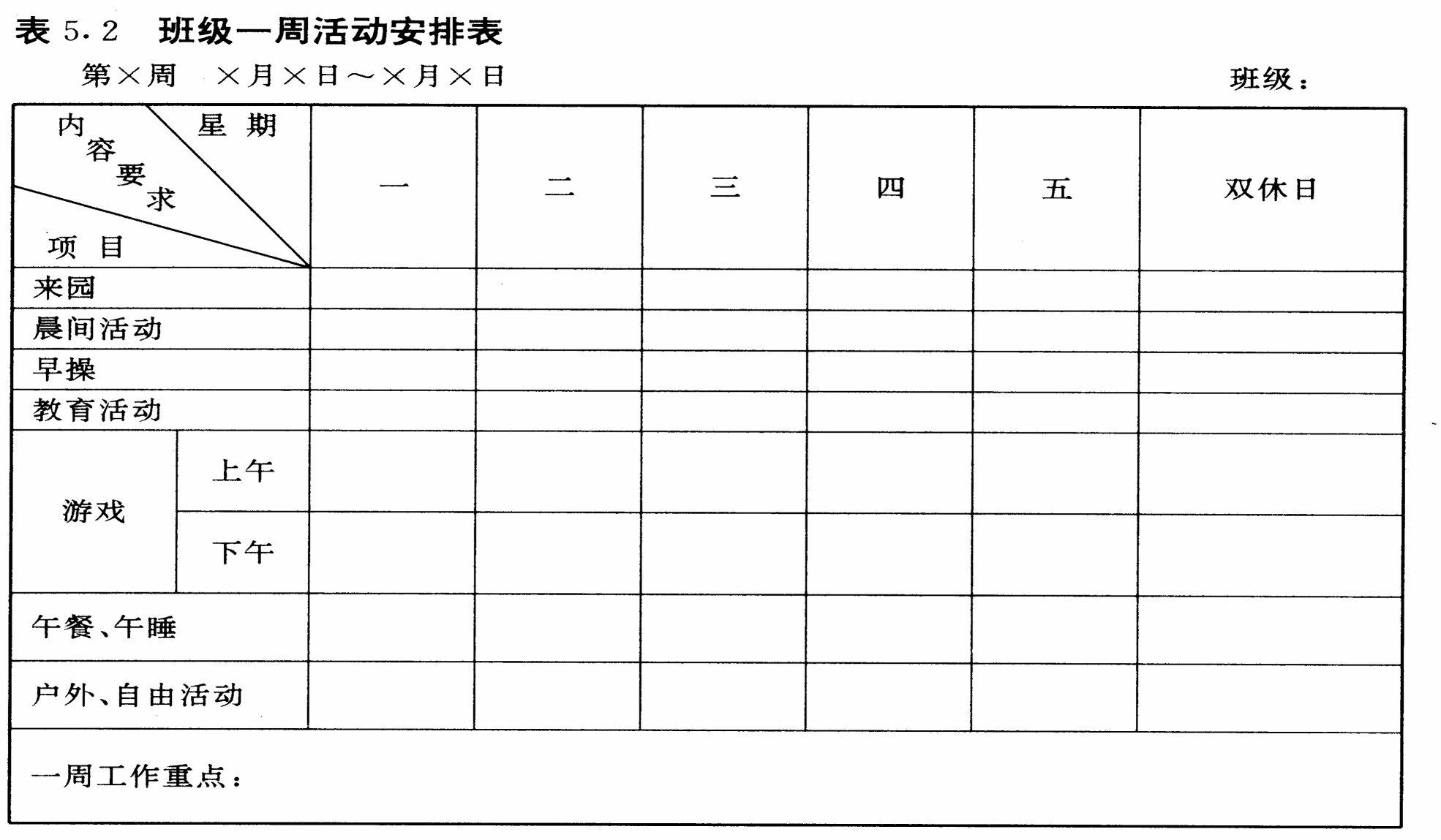 第二节   班级保教工作管理
4．每周/逐日教育计划的内容与格式
教育计划的制订体现着教育者的儿童观、教育观。有人曾对幼儿园教育工作计划的制订情况进行调查。
第二节   班级保教工作管理
发现目前存在的弊端是：计划的内容重上课、轻游戏和生活；计划种类繁多，但相互关联少，缺乏整体观念，存在着“各自为政”的现象；计划的制订有一定的主观随意性。
第二节   班级保教工作管理
针对这种状况，我们认为在教育计划特别是周/逐日教育活动安排的写法上，应提供体现幼儿教育改革新思路的教育技术策略，从而引导教师教育观念的转变。教育计划的制订应由教案（作业）式的计划，转变为一日活动的整体安排。计划的格式附下表（表6-2）。
第二节   班级保教工作管理
第二节   班级保教工作管理
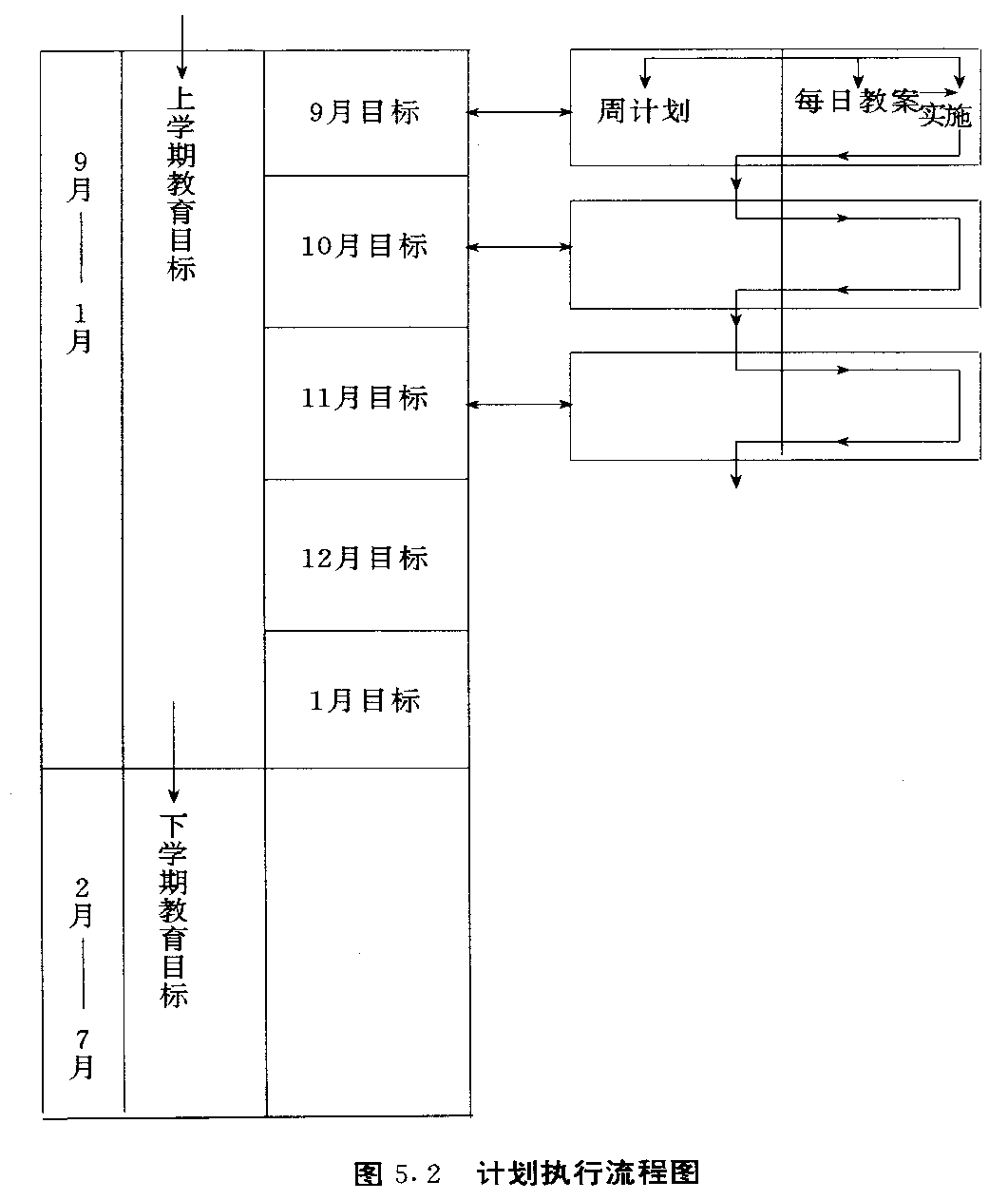 第二节   班级保教工作管理
（二）保教计划体系与执行流程
班级教育目标一般地要按照时间序列，建立与教育目标整合一致的保教计划体系，长计划，短安排，分层次，系列化，逐层加以落实。
第二节   班级保教工作管理
二、班级保教工作组织与实施的基本要求
（一）合理安排幼儿的一日生活
班级工作的组织与实施最终要通过幼儿的一日生活来体现，即我们要合理安排幼儿的一日生活，提高幼儿一日生活的质量。
第二节   班级保教工作管理
1. 根据幼儿的年龄特点安排作息时间
安排幼儿活动时要考虑幼儿的发展特点，如小班幼儿注意力集中时间短暂，每次集体活动的时间安排不宜太长，午睡、餐点、上厕所等生活活动的时间可适当延长；
第二节   班级保教工作管理
相反地，大班幼儿教学活动时间则要延长，其他活动则可缩短。另外，如果班上活泼好动的幼儿特别多，就要增加动态活动时间。
第二节   班级保教工作管理
2. 活动的安排要动静结合
幼儿活泼好动，但身体包括神经系统的发育还不完善，容易疲劳，在一日活动安排中要动态活动与静态活动结合起来。动态活动如户外活动、律动、游戏等，静态活动如讲故事、午睡、点心、阅读等，两种活动应相互交替进行，如进行运动量大的活动后安排安静的活动。
第二节   班级保教工作管理
活动性质和形式的变化，本身就是一种休息的方式，变化不同性质的活动还能激发幼儿的兴趣。对于幼儿来说，要加大动态活动的比重，让孩子们多在户外充分活动身体，有益于他们身体的发育和心理的健康发展。
第二节   班级保教工作管理
3. 室内外活动要交替进行
室内活动和户外活动应交替开展。幼儿身心发展不完善，不宜长时间在室内活动，而需要在户外活动中呼吸新鲜空气，舒展身体，消耗多余的精力等。同时幼儿又很容易疲劳，户外活动不宜运动量过大、运动时间过长，要与室内活动交替进行。
第二节   班级保教工作管理
幼儿园要保证孩子们充足的户外活动时间和运动量，每天不得少于2小时的户外活动。根据冬夏温度及日晒时间长短等的变化，可以适当调整室内外活动时间。
第二节   班级保教工作管理
4. 教师主导的活动与幼儿自选的活动要平衡
教师应注重幼儿的个体差异及发展的自主性，教师主导或集体进行的活动不宜过多。要让幼儿有依据自己的兴趣选择活动类型以及伙伴的机会，户外活动、分组教学、区域游戏等应占到一定比重。
第二节   班级保教工作管理
幼儿自选活动时自然地结成一定的兴趣小组，可以培养其自主判断及独立做决定的能力。教师主导的活动如集体教学、盥洗、午睡等，这类活动通常要求幼儿遵照成人的指示统一行动，带有一定的强制性意味。理想的状态是两种活动要取得平衡。
第二节   班级保教工作管理
（二）注重教育的游戏性和整体性
“幼儿园以游戏为基本活动”是《幼儿园教育指导纲要（试行）》和《3-6岁儿童学习与发展指南》等国家文件都强调的基本原则。游戏是幼儿园课程的重要组成部分，也是区分幼儿园教育和小学教育的重要标准。
第二节   班级保教工作管理
小学生拥有系统的教材作为学习的材料，而幼儿由于神经系统发育的不成熟和不稳定，以及具体形象的思维特征，教师必须根据幼儿的特点和兴趣，将教育游戏化，一日活动中以游戏为基本活动。
第二节   班级保教工作管理
幼儿的游戏就是学习，幼儿园的教学活动也应是游戏化的活动。苏联心理学家维果茨基认为，游戏创造了儿童的“最近发展区”。
第二节   班级保教工作管理
对于幼儿来说，游戏是一种符合儿童需要的“学习”活动，游戏是否能促进儿童的发展，要看游戏是否与儿童的发展需要相吻合时。只有当游戏与幼儿心理发展的需要相吻合时，这种活动才是有意义和有价值的。
第二节   班级保教工作管理
在组织幼儿活动时，教师应注重教育的游戏性，即不仅要合理安排幼儿的一日生活，注重游戏性，还要注重教育的整体性。
第二节   班级保教工作管理
例如：教育与环境的关系，为幼儿创设有准备的、支持性的环境，引导幼儿在与环境的相互作用中学习；发动家长参与到班级的教育教学工作中来，形成教育合力，共同培养我们的孩子。
第二节   班级保教工作管理
（三）教师间的分工与合作是保证计划得以实施的关键
班级有两位或两位以上教师的，要注意教师之间的分工与合作。计划制订以后，是否能够达到预期的效果，关键要靠班级里教师之间的分工与合作来完成。
第二节   班级保教工作管理
具体到每一天的工作中，班上几位教师之间的分工与合作显得尤为重要。它关系到幼儿在园的安全，关系到幼儿教育的质量。
第二节   班级保教工作管理
三、对班级保教工作进行检查和总结
（一）检查是推动班级保教工作有效开展的重要措施
保教工作是有计划、有目的的管理过程，包括制订计划、组织实施、检查、总结四个环节。
第二节   班级保教工作管理
计划是管理工作的起点，组织实施是管理的中心环节，其组织实施的效果需要进行全面检查和评价，及时总结分析，发现成绩和缺点，总结经验和教训，提出下一步努力的方向和改进的内容。
第二节   班级保教工作管理
检查贯穿管理的全过程，是实行阶段的必然发展，也是总结阶段工作的前提和依据。检查是为了促进工作计划的执行，可以掌握工作的进展，及时发现解决问题，总结推广经验，促进各方面工作的有效进行；
第二节   班级保教工作管理
通过检查，还可以督促和指导教师的工作，评价其工作情况，促进相互学习，取长补短。比如组织班级教师之间互相看课、观摩半日活动等，帮助教师进行自我检查和相互评价，以更好地发现自己的问题，更好地反思、总结，检验教育效果。
第二节   班级保教工作管理
检查是推动班级保教工作顺利开展的重要措施，是实现保教工作的计划目标获得预期成果的保证。班级管理者应注意通过检查这一环节，把握计划实施的真实情况，及时解决执行中的偏差和问题。
第二节   班级保教工作管理
要根据实际需要，采取多种检查的方式，多方面了解情况和掌握全局，比如定期检查和经常性检查相结合，园内检查和自我检查、组织机构外部（家长、社会公众、专家团队等）的检查和评价相结合等。
第二节   班级保教工作管理
在对保教计划执行检查时注意，要以保教目标为依据，及时收集准确可靠的信息，采用多种形式进行检查，并将检查中发现的经验进行分析，对发现的问题进行指导。
第二节   班级保教工作管理
检查本身不是目的，而是一种管理手段，目的在于推动计划的实施，促进工作的改进。要通过检查，发现问题，订出切实可行的措施，帮助被检查者或自己改进工作，以便实现任务目标。
第二节   班级保教工作管理
（二）班级工作总结的内容
一般地，执行计划就需要做相应的总结。班级工作应通过适时的周期性总结，推动管理过程不断运转，促使教育和管理走向科学化。其主要内容应该包括以下几点。
第二节   班级保教工作管理
1. 班级工作计划的完成情况
在进行班级工作总结时，我们应该对照学期初的工作计划，逐项进行评价，各项工作是否在规定时间内完成或基本完成。
第二节   班级保教工作管理
如果没有在规定时间内完成的话，教师就应该实事求是地分析、寻找原因，总结教训。如果完成得很好，我们也可以分析和总结经验，为以后制订新的工作计划提供参考。
第二节   班级保教工作管理
2. 班级工作质量的评估
班级工作的质量，主要在于班级保教工作的质量。班级工作的质量主要由以下几个方面组成。
（1）儿童健康和发展状况。包括儿童每月和学期的出勤率、发病率和身高、体重、血色素的达标情况、生活习惯和行为习惯等。
第二节   班级保教工作管理
（2）教育工作状况。包括各领域教学计划和目标完成的情况。班级工作的质量从孩子各方面的发展、班级氛围等各方面进行总结和评估。
（3）家长工作情况。包括与家长配合情况、家园沟通情况、家长反映的问题及改进措施和效果等。
第二节   班级保教工作管理
（四）班级工作总结时应注意的问题
班级工作总结是管理过程螺旋式上升的关键一环，具有承上启下的作用。所以，我们每学期都应该认真对待总结工作。
第二节   班级保教工作管理
1.	总结是对班级工作的评价和反思
    总结应注意以目标和计划为依据，以实施过程中的检查为结果，判断工作的成绩与差距。
第二节   班级保教工作管理
总结还要以平时的阶段小结为基础，注意掌握丰富的事实材料，这就要求教师平时要多观察和收集幼儿的信息，撰写幼儿个案等。总结的内容应全面，应对管理工作的全貌有较为充分的了解，这样才能明了工作成绩、问题及原因。
第二节   班级保教工作管理
2.	总结应是一种班级集体行为，具有激励教育作用
总结应动员班级教师都参加讨论。总结是对工作全过程的回顾。回顾过去是为了展望未来，将总结找出的问题或不足作为下一次制订计划的重要参考依据，积极改进工作，确立新的奋斗目标，增强班级集体成员的信心。
第二节   班级保教工作管理
3.	总结应注意探讨规律
总结不是流水账，单纯罗列现象是没有任何意义的。总结应注意分析、探讨规律，将实践中的感性认识提高到理性阶段；再将实践证实的带有规律性的经验充实、完善到管理工作中，使之制度化、规范化，用以指导今后的实践，从而促进工作质量的提高。
第二节   班级保教工作管理
总之，幼儿园班级管理涉及计划、实施、检查、总结四个环节。这四个环节是紧密相联，环环相扣的。任何一个环节的松懈都会影响班级管理的效果。
第二节   班级保教工作管理
其中：计划是统率整个班级管理过程的重要环节；实施是计划落实的中心环节，是工作的主体；检查是对计划的检验，是对实行的督促、保证环节；总结是管理过程的最终环节，是对计划、实施、检查的总评价，起到承上启下的作用，是制订下一个周期计划的依据。
第二节   班级保教工作管理
在总结的基础上，确立新的目标，制订新的工作计划，使管理活动顺利进入下一个新的周期。在这个过程中，教师也在不断地成长，并逐步看到成效。
第三节　班级日常生活管理
第三节　班级日常生活管理
幼儿生活管理是由班级保教人员和保建医生、伙食人员等共同承担的。班级是幼儿园的基层组织、基本单位，也是幼儿真实具体的生活场所，因而需要着重探讨教师对班级幼儿的日常生活管理问题。
第三节　班级日常生活管理
一、幼儿生活管理的意义和要点
幼儿的生活管理与指导是班级日常性卫生保健工作，其重要意义在于，可以使幼儿在每日的生活活动中得到细致的照顾和科学的健康教育，同时引导幼儿在生活中学习。幼儿生活管理也是班级管理的重要内容。
第三节　班级日常生活管理
当前学前教育改革的一个重要课题就是幼儿教育生活化。幼儿生活管理实际上体现了幼儿教育不同于其他阶段教育的一个重要特点。幼儿教育生活化体现出开放的教育观、课程观。幼儿教育要寓教育于生活之中，实现教育与生活的一体化。
第三节　班级日常生活管理
幼儿教育生活化强调丰富幼儿的生活体验，注重培养儿童对生活的态度、习惯和能力，这些都是素质教育的基础。生活中的教育能够使幼儿感到自然、亲切、开心，在生活中自然而然、潜移默化的学习。有人说，“一个日子，一个孩子，就是教育。”“善待每一个日子，呵护每一个孩子，就是教育的全部。”
第三节　班级日常生活管理
幼儿教育生活化要求教师具有较强的教育意识和教育技能，能够在生活中随时引发诱导，培养幼儿良好的生活习惯和能力，要能够发掘、发现和有效组织生活中的多种教育因素，把握教育契机，因势利导，把计划性和灵活性结合起来。
第三节　班级日常生活管理
要使班级日常生活能够有序进行，就需要班级保教人员认真执行保教工作常规，安排好各项活动的时间，明确保教人员的职责，在一日活动中相互协调配合，为幼儿营造和谐健康的生活和学习环境。
第三节　班级日常生活管理
班级日常生活管理有两大要点，即幼儿的身心养护和生活指导。幼儿的身心养护是实施教育的基本前提和基础。教师要注重在一日生活中把保育和教育结合起来，促进儿童生理心理的健康与和谐发展。生活指导指的是教师要对儿童的生活态度、生活方式、生活习惯和能力进行指导。
第三节　班级日常生活管理
有人提出，“幼儿园教育本来就应该以生活指导方式来进行”。教师要引导幼儿在生活中学习，突出一日生活中的养成教育，使他们能够健康积极的生活。
第三节　班级日常生活管理
二、班级日常生活管理的内容
关于幼儿的日常生活管理，班级保教人员需要做好以下几方面工作。
第三节　班级日常生活管理
（一）幼儿健康状况的观察和检查
班级保教人员要根据卫生保健制度的要求，每日坚持对幼儿进行晨间检查和全面观察。通常要求做到一摸二看三问四查。一摸，是指摸摸孩子的额头看有无发烧；
第三节　班级日常生活管理
二看，指看咽部、皮肤和精神情绪状态；三问，指了解幼儿的饮食、睡眠和大小便的状况；四查，是指检查有无携带不安全物品，发现问题及时处理。教师可以设立晨检卡，记录检查的内容及结果，如表6-3所示，以便能够全面观察、个别照顾。
第三节　班级日常生活管理
要在了解班级每个幼儿生长发育的基础上，对幼儿身体健康状况做出正确评价，在一日生活中给以相应的照顾。
第三节　班级日常生活管理
表6-3  晨间检查及全日观察异常情况记录
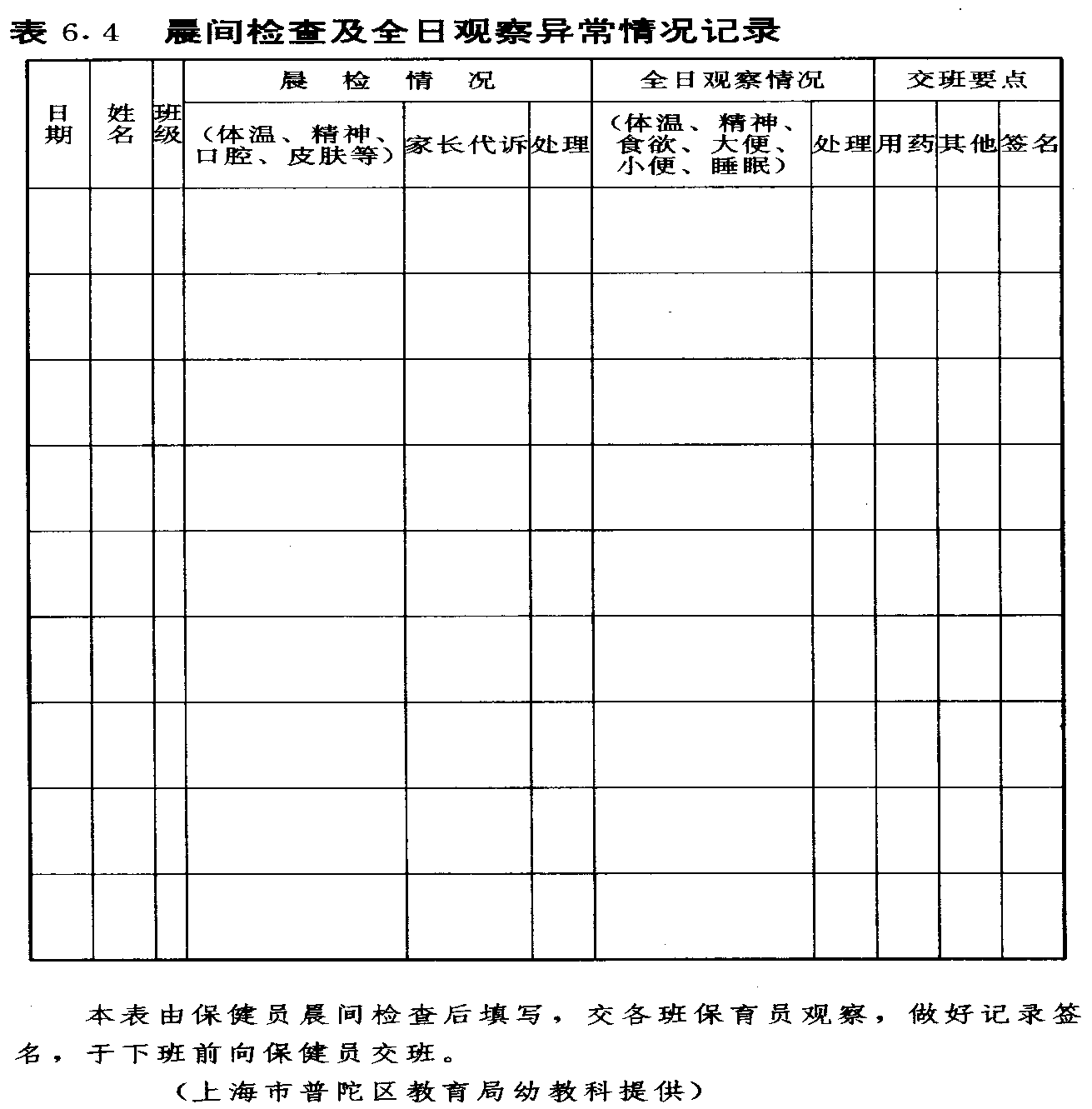 第三节　班级日常生活管理
（二）注重对幼儿的生活护理，培养良好行为习惯
班级保教人员要认真执行生活制度，注重建立幼儿常规，加强对幼儿的生活护理，培养良好生活卫生行为习惯。
第三节　班级日常生活管理
可以根据天气、幼儿体质的差异和户外体育活动前后等不同情况，及时增减衣服，避免着凉或受热。按时开饭，保证进餐的时间和进食量，指导幼儿文明进餐，讲究进餐的环境，吃饭前后不做剧烈运动。
第三节　班级日常生活管理
保证幼儿有充足的睡眠。保证幼儿的饮水量，除了安排饮水时间，可让幼儿随渴随喝水。允许幼儿随时入厕大小便，注意培养在清洁活动中的自理能力。提醒和帮助幼儿擦鼻涕、梳头、剪指甲等。
第三节　班级日常生活管理
要在一日活动中培养良好的生活卫生习惯，如知道饭前便后、手脏时要洗手，学习正确的洗手方法；能独立进餐，养成不挑食、不剩饭菜等良好进餐习惯；不乱丢果皮纸屑，知道保持物品、玩具清洁，有环境卫生意识。
第三节　班级日常生活管理
教师要在日常活动和一日生活的各个环节对幼儿进行常规教育和养成教育，帮助幼儿建立秩序感，培养良好的行为习惯，学习与人交往的行为方式，促进幼儿自主发展。
第三节　班级日常生活管理
（三）创设良好的生活环境与和谐的人际心理氛围
班级保教人员要注重为幼儿创设良好的生活环境，营造班级良好的人际心理气氛。要保持室内空气流通，午睡时掌握关窗、开窗的时间。创设安静、舒适、清洁和安全的进餐、睡眠和活动环境。
第三节　班级日常生活管理
定时定期做好消毒工作，如被子毛巾消毒、玩具消毒，定期换晒被褥。注意不同性质活动的交替安排，户外活动掌握幼儿的活动量。不仅要创设良好的物质环境，还要建立和谐的师生关系，营造良好的人际心理环境。
第三节　班级日常生活管理
要注意让幼儿在一日生活中情绪愉快、平稳，避免过度亢奋、浮躁不安或过于压抑的情绪。教师要调整与幼儿的相互作用方式，关注、倾听和接纳幼儿，避免从成人角度居高临下地对待儿童，特别应注意不要将不良情绪带到教室中来。
第三节　班级日常生活管理
环境中，人际心理氛围即教师的态度情感所决定的和在师幼相互关系中体现出来的心理环境，这种环境对儿童的影响最为强烈。
第三节　班级日常生活管理
由师生关系所营造的人际心理氛围可以使儿童感知到教师的态度，直接影响着幼儿积极性的发挥，并制约着幼儿的学习，决定了教育过程能否取得预期成效。教育环境中的人文情感因素具有感染性，这是与幼儿情绪情感因素作用强、易受环境影响的特点相一致的。
第三节　班级日常生活管理
教师要注意营造对幼儿具有激励作用的良好人际环境，通过自己的言谈举止,与幼儿交往和调整相互作用的方式,深层次地尊重和满足幼儿对爱和安全感的需求、探究和认识周围世界的需求。
第三节　班级日常生活管理
如，教师要关注、倾听儿童，理解具体情境下儿童的行为特点，使幼儿感受到教师对自己的关注和爱。要把儿童放在活动主体的地位，创设支持性的人际环境和心理氛围，使每一个儿童都能在幼儿园愉快地生活、学习。教师要注意以良好的言行举止规范自己，作幼儿仿效的榜样，而不能将个人不良情绪带入教育过程。
第三节　班级日常生活管理
教师是教育环境的核心，教师对幼儿的态度和相互作用的方式影响着幼儿对外部世界的认识和理解，要站在孩子的视角，理解和接纳他们，尊重和满足幼儿探究和认识周围世界的需要。
第三节　班级日常生活管理
为此，就要注意避免对幼儿的误解，耐心和宽容地对待幼儿的错误，不使用同一尺度衡量孩子，把尊重个别差异落实到行动中。
第三节　班级日常生活管理
营造班级良好人际心理氛围，要求教师在实践中不断反思，端正教育观念，调整自身的态度与行为，使幼儿能够“在快乐的童年生活中获得有益于身心发展的经验”①。
第三节　班级日常生活管理
（四）确保户外活动时间，开展经常性体育运动
体格锻炼对幼儿的发展很重要，班级教师应该有目的、有组织地开展经常性的体育活动。
第三节　班级日常生活管理
要注意利用自然因素，保证足够的户外活动时间，增强幼儿体质，减少发病率，增强他们对外界环境变化的适应性，增进健康，同时通过体育活动促进幼儿动作和活动能力的发展，能够动作协调、反应灵敏。教师还要注意在活动中培养孩子活泼愉快的情绪和勇敢坚强的性格。
第三节　班级日常生活管理
幼儿体格锻炼一定要遵照循序渐进的原则，有步骤有计划地进行，教师要注意掌握运动量，锻炼强度由小至大逐步加强，持续时间由短至长逐步增加，并根据幼儿活动情况，进行生活护理，如调整着装。开展户外体育活动要坚持一贯性，持之以恒，还要注意激发儿童热爱活动、产生对活动的兴趣。
第三节　班级日常生活管理
（五）密切教师和家长的联系与配合
保教人员在对幼儿的生活管理方面，应注意经常与家长联系沟通，交流有关幼儿在园和在家生活的信息情况，了解个别差异，以便及时和有针对性地采取相应措施，家园相互配合，共同做好幼儿的身心养护和生活指导工作。
第三节　班级日常生活管理
保教人员特别要做好新入园幼儿的工作。幼儿从家庭进入幼儿园，是他们社会化的一个环节，是人生的一个重要转变。幼儿来到一个陌生环境，与家长分离，必然会产生入园焦虑。
第三节　班级日常生活管理
班级保教人员要以关切的态度，采取必要的措施，帮助幼儿和家长实现入园适应。教师要通过与家长积极互动，密切合作，减缓孩子的分离焦虑，帮助他们尽快适应幼儿园生活。良好的生活起步，对于儿童逐步独立和日后走向社会，有着重要意义。
第三节　班级日常生活管理
在幼儿的生活照料、养成教育和安全管理等方面，都需要教师与家长积极沟通，密切配合协作，在技能方法上给予引导和帮助，分享经验，相互学习。
第三节　班级日常生活管理
（六）班级用品的保管和维护
活动室中准备一些家具设施和班级物品是进行保教工作的基本物质条件。班级保教人员在对幼儿进行日常生活管理和指导的同时，还要做好班级用品的保管和维护工作。
第三节　班级日常生活管理
要本着勤俭节约、物尽其用的精神，关注家具、设备设施的使用情况，配合相关人员，及时维护整修，以方便使用，确保安全和延长使用寿命。
第三节　班级日常生活管理
三、日常生活中的安全管理和教育
教师要能结合一日生活和体育活动的开展，对幼儿进行安全管理和教育。
第三节　班级日常生活管理
（一）维护幼儿安全的原则
1．防患于未然，加强预见性
首先应该事先预料可能发生的危险，如对户外活动场地或设施能意识并发现是否存在不安全隐患，并采取必要的防范措施，防患于未然。这是维护幼儿安全的首要原则。
第三节　班级日常生活管理
2．组织有序，稳定幼儿情绪
幼儿情绪浮躁，往往是因为活动组织不力，活动安排不适宜，导致秩序混乱，这也是一种不安全因素。应注意符合幼儿身心特点的生活制度与常规的建立，教育活动内容适当充实，组织活动要有条理、有节奏，形成和谐有序的环境氛围。
第三节　班级日常生活管理
3．提供充分的活动时间和空间
教师应注意为幼儿提供较充分的活动时间和足够的活动空间，避免幼儿由于过于拥挤而发生危险，造成意外伤害。
第三节　班级日常生活管理
4．教育和信任并重，处理好“管”与“放”的关系
教师应注意使幼儿了解行为规范，加强管理与指导，与此同时又不过分限制幼儿身心发展的需求，要以活动促发展。
第三节　班级日常生活管理
促进运动能力和协调行为能力的提高，在此过程中使幼儿掌握安全活动规范，培养自我保护能力和安全意识，而不是硬性限制，或单纯禁止幼儿的自由活动。“因噎废食”是安全之大忌。教师要避免焦虑心态，这不仅于事无补，反而会影响幼儿的情绪。
第三节　班级日常生活管理
班级教育与管理上应从消极防范转变为积极促进。教师要在各项活动中给予具体引导，注意培养幼儿的适宜行为，增强其自主行为的能力，使教育活动的组织达到收放自如。
第三节　班级日常生活管理
（二）幼儿安全管理与教育的内容方法
教师要在日常生活中增强幼儿对活动安全的认识，并且要有明确而具体的行为要求。
第三节　班级日常生活管理
1．关于活动安全的教育和管理
幼儿活动安全涉及到室内外。室内活动安全方面，比如使用剪刀等危险性工具的时候，要注意教幼儿掌握操作技能、要领。剪刀用毕要合好。不能拿着剪刀乱跑。
第三节　班级日常生活管理
除非特别规定，不准幼儿玩弄电源插座、插头、电线，不能玩火柴、打火机等。不吞食非食物的东西，比如玻璃球、钱币等。
第三节　班级日常生活管理
1．关于活动安全的教育和管理
幼儿活动安全涉及到室内外。室内活动安全方面，比如使用剪刀等危险性工具的时候，要注意教幼儿掌握操作技能、要领。剪刀用毕要合好。不能拿着剪刀乱跑。
第三节　班级日常生活管理
要建立户外活动的规则，如使用户外活动器械要遵循正确的运动技能和方法，遵守活动规则，不得做任何危险的动作。走路奔跑要注意四周，不猛跑猛拐，防止相互碰撞。外出活动，要整理好衣着，提好裤子，系好衣扣、鞋带。
第三节　班级日常生活管理
要注意教导儿童在户外游戏或出游时不远离集体。
幼儿户外活动的设备、设施、玩法与常规的内容参见下表（表6-4）。
第三节　班级日常生活管理
表6-4  户外活动的设备、设施、玩法与常规
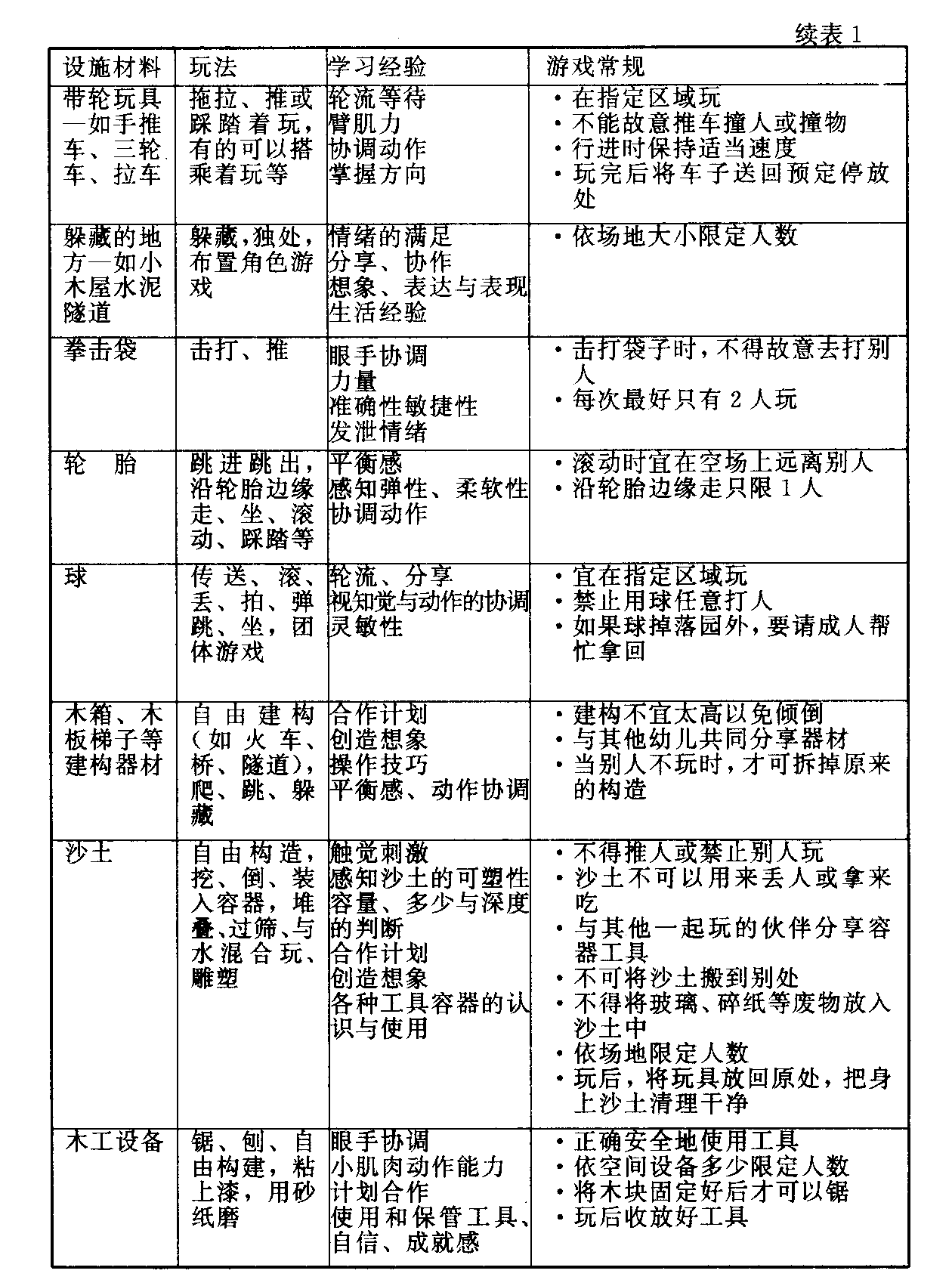 第三节　班级日常生活管理
2．关于交通安全的教育和管理
引导幼儿学习认识交通标志，遵守交通规则。乘车时，不可将头和手伸出窗外。在车上不得大声喧哗，不在车上玩耍和跑动，要扶好车把，不玩弄车窗和车门，以免发生危险。
第三节　班级日常生活管理
要确保幼儿活动安全，教师一定要加强安全意识，注意安全防范，及时发现并清除安全隐患。教师还应随时关注本班幼儿情况，采取积极有效的措施。
第三节　班级日常生活管理
并与有关方面相互配合（如，幼儿园要把好门卫关，幼儿入园和离园时，要有值班人员守候；户外活动时，要关紧大门，不让幼儿单独离园，不让陌生人接走幼儿），共同搞好幼儿的安全教育和管理工作。
第三节　班级日常生活管理
为做好幼儿生活护理和安全管理工作，班级教师还需要学习一些维护幼儿安全的知识以及紧急处理意外伤害的技能，必要时及时采取有效措施。为此，幼儿园的各个班级应当备有小保健箱，并准备一些常用药品（如外用药、防治常见病的中西成药）及一些简单医疗用具。
第三节　班级日常生活管理
保健箱及常用药品应妥善放置，保管与使用。了解掌握一些常见意外事故，如摔伤、烫伤、烧伤，异物入口、耳、鼻，触电，溺水，交通事故等的紧急处理办法，以便及时予以救助，避免延误。还可了解如止血、骨折、食物中毒等的紧急处理和救助措施。
第三节　班级日常生活管理
资料6-1介绍了一些幼儿常见事故的急救方法，供参考。
资料6-1 
幼儿常见事故的急救
第三节　班级日常生活管理
鼻出血的处理
幼儿鼻出血时，一忌仰头，二忌捏鼻，这两种方式都会使流出来的血液反流入喉，形成反呛，有的甚至造成窒息。
第三节　班级日常生活管理
遇到鼻出血首先要安定幼儿的情绪，安慰幼儿不要紧张、不要哭闹，提醒幼儿张口呼吸，并立即帮助幼儿采取以下方法进行止血。
第三节　班级日常生活管理
1．	指压止血法
让幼儿保持正常直立或取坐位，身子和头要稍微前倾，用手指压住贴鼻骨的边缘，向鼻中隔方向压迫3～5分钟，哪边鼻腔出血就压哪边，并保持另一边鼻腔通畅。中间不要放松压力来查看流血是否停止，同时可以用湿毛巾冷敷前额、鼻部。
第三节　班级日常生活管理
2.	压迫填塞法
如果出血量大，或用上述方法不能止住出血时，可采用压迫填塞法。具体方法是：用脱脂棉卷成如鼻孔粗细的条状，向鼻腔充填。要填塞紧点才能止血。
鼻血止住后，让幼儿保持安静，不要做剧烈的运动，更不要抠挖、摩擦鼻子，以免再次引发流血。
第三节　班级日常生活管理
若经上述处理，鼻出血仍不止，应立即去医院处理。若从鼻孔流出的血已不多，但幼儿有频繁的吞咽动作，一定要让幼儿把“口水”吐出来。若吐出的为鲜血，说明仍在出血，要送医院处理。这是因为鼻后部出血很难用一般的止血方法止住，若大量出血，十分危险。
第三节　班级日常生活管理
止血
如果儿童受伤之后出现流血，就要及时止血，以防失血过多，危及儿童健康。
出血的处理原则是压迫血管，阻断血流。
第三节　班级日常生活管理
如果是小伤口，可用干净的纱布、手绢、毛巾扎紧出血处，即可止血。
如果伤口过大，出血过多，则需在伤口上加一层棉花、纱布之类的软垫，再用较长、较宽的布带子缠紧，可临时止血，然后及时送医院。
第三节　班级日常生活管理
骨折处理
    如果儿童跌摔之后，肢体失去原有功能，甚至出现变形，说明儿童骨折了。
    骨折的急救原则：教师先进行清洗、消毒，并用宽绷带和木板等将骨折部位的关节暂时固定，切不可揉搓骨折部位，发现伤处流血时要采取 相应部位的止血措施。
第三节　班级日常生活管理
四肢骨折的处理：在断肢上垫些软物，用木板（竹片、硬纸板均可）将断肢及上下关节固定，再缠上绷带，及时送医院。
第三节　班级日常生活管理
木板或硬纸板的长度必须 超过伤处的上下两个关节，将伤肢的两个关节都固定住，同时露出手指或脚趾，以便观察肢体的血液循环。
头部骨折的处理：用沙袋、衣物将头固定，使之不晃动。
第三节　班级日常生活管理
凡怀疑伤及腰部者，严禁伤者走路、弯腰。应找硬木板或门板作担架，将患者固定在担架上。严禁背、抱伤者或用软担架抬送，这样容易使断骨刺伤骨髓，造成截瘫。
第三节　班级日常生活管理
异物进入鼻孔、耳朵的处理：如果异物未造成鼻孔的赌塞，教师可用湿纸巾或干净的面巾纸捻成条伸入到幼儿的鼻孔中，轻轻转动，以刺激鼻黏膜，促使幼儿打喷嚏将异物喷出。
第三节　班级日常生活管理
小虫等异物进入耳中，可将耳朝向有光的方向，或用手电筒照射，诱使小虫爬出。如上述方法无效，就需尽快送医院。
第三节　班级日常生活管理
食物中毒的紧急救助
    儿童误食有毒物质，如及时发现，可通过洗胃减轻毒物的吸收。
    方法：让中毒者喝下大量清水，用筷子、手指等刺激其舌根部，引起呕吐，吐出毒物。反复进行。
第三节　班级日常生活管理
如果进食毒物已超过4小时，毒物已入肠道，此时洗胃无效，要让病儿喝大量稠米汤、蛋清、牛奶，保护胃肠黏膜，立即送医院。
第三节　班级日常生活管理
烫伤的处理
    儿童发生烫伤之后，要立即用干净冷水冲洗创面，一般要持续冲洗20分钟。可冲下创伤面的脏物，并减轻疼痛，缩小红肿范围。对不易冲洗的部位，可用冷毛巾冷敷，然后在烫伤部位擦烫伤药膏，预防感染。
第三节　班级日常生活管理
如伤面已起水疱，可用干净纱布盖好，使疱内水漫漫吸收。不要挑破，否则易造成感染。
大面积的严重烧烫伤及头部烧烫伤，要立即送医院救治。
第四节　幼儿行为管理
第四节　幼儿行为管理
一、幼儿行为管理的含义
（一）幼儿行为及其管理
班级管理特别是有关幼儿行为的管理，对于教师而言，是比较困难的工作，也是持续的挑战。无论教师的资历有多深，经验有多么丰富，都需要不断去面对不同班级的儿童以及新环境的差异带来的各种问题；
第四节　幼儿行为管理
对于年轻教师特别是新教师，更是会对处理幼儿不当行为问题感到棘手和焦虑。这个问题事实上是与教师本人的教育理念和认识情况密切相关的。
第四节　幼儿行为管理
幼儿不同于成人，他们的喜怒哀乐都表现于外表，行为是幼儿的一面镜子。透过行为，可以了解他们的身心发展水平。因此，对幼儿的管理主要是对其行为的管理。
第四节　幼儿行为管理
准确的说，是对幼儿的“管教”。通过实施同步的管理和教育，引导并强化幼儿的积极正面行为，改变和调整幼儿的不适当行为，同时，帮助幼儿学习约束和管理自己的行为。
关于幼儿的行为管理，本章着重探讨不适当行为问题的教育和管理。
第四节　幼儿行为管理
（二）正确认识幼儿的不适当行为
不适当行为是指在班级中某一特定时刻，幼儿的行为表现妨碍学习活动的进行。所谓不适当是指幼儿所表现的行为对自己、对别人或环境是不恰当的。幼儿的行为可能并无所谓对与错，只是在当时情景下是不恰当、不适宜的。
第四节　幼儿行为管理
社会化是幼儿阶段儿童发展的重要任务和课题，通过教育和学习，儿童逐渐学会符合社会要求的行为。幼儿的不适当行为是与所谓“适当行为”相对应的。对不适当行为的认识和管理受到教师儿童观、教育观的影响。如，有的教师称之为“问题行为”。
第四节　幼儿行为管理
这是以成人为中心来界定的，关注幼儿行为对成人的干扰和影响。对幼儿的行为不宜从道德意义上加以判断。幼儿是正处于身心迅速发展的不成熟个体，他们的年龄特点包括充沛的精力和在认识上、经验上以及能力水平的不足，决定了他们往往不能很好地表现出成人所要求的行为，而不是有意要做出不良行为。
第四节　幼儿行为管理
另外，还要认识到，不适当行为或“犯错误”对幼儿来说也是一种学习，是成长中的必然经历，正所谓“学校是可以犯错误的地方，孩子是允许犯错误的年龄”。重要的是要因势利导，帮助幼儿积累经验，学习解决问题的方式，而不是抓住错误不放，甚至做出有损其人格的批评、惩罚。
第四节　幼儿行为管理
教师对幼儿不适当行为的管教和辅导是为了减少不适当行为的发生，不使再犯，最终目的是要形成良好的行为习惯，为养成健全人格奠定基础。
第四节　幼儿行为管理
二、幼儿不适当行为的类型和产生的原因
班级中，常见的幼儿不适当行为通常有以下几种表现：
第四节　幼儿行为管理
——不成熟行为：表现为好动、冲动、易分心、过度依赖、把想象当作现实等；
——缺乏安全感的行为：例如害怕、自卑、害羞、认死理等；
第四节　幼儿行为管理
——不良习惯：如不良的卫生行为习惯、学习习惯等；
——与伙伴之间关系问题：例如攻击性行为；
第四节　幼儿行为管理
——反社会行为，这是相对于亲社会行为而言的：例如，不服从、偷窃、说脏话、破坏、说谎等；
——行为偏差或不适当问题：例如，吸吮手指、睡眠困扰、口吃、饮食问题等；又如孤立、残酷等行为偏差，以及性别角色偏差等。
第四节　幼儿行为管理
（一）不适当行为的类型
幼儿不适当行为可以有不同的类别划分。以下是从不同视角对幼儿不适当行为的分析，不乏借鉴和启示。
1．从不适当行为的指向上分类
——攻击或反社会行为，着重在与人关系方面的不适当行为；
第四节　幼儿行为管理
——违规行为；
——破坏行为，指对物的行为；
——情绪及依赖行为；
——参与社会或幼儿园活动方面的问题；
——饮食行为等。
第四节　幼儿行为管理
2．根据不适当行为的严重程度分类
对教室内发生的幼儿不适当行为可以根据其严重程度进行类别划分。
第四节　幼儿行为管理
（1）不是问题的行为。这类行为可能会短暂干扰学习活动，还不至于对教学的正常进行产生影响。如，幼儿行为表现出上课或活动时不专心。
（2）轻微的问题。幼儿出现违规行为，但是并不经常发生或不太严重，只是干扰少数人。例如，在室内乱丢垃圾，玩了玩具不收拾。
第四节　幼儿行为管理
（3）范围和影响有限的问题行为。幼儿的行为会影响某些人的学习活动，有时比较严重，但是属于单独的违规事件，例如对人粗鲁或打人。
（4）问题扩散或扩大。幼儿的行为已经对他人和集体造成威胁。如，在教室发脾气大声喧哗、不听从教师的制止、拒绝合作等。
第四节　幼儿行为管理
教师要分析教室内行为问题发生的严重程度，决定介入的方式和采取适宜的对策。
第四节　幼儿行为管理
3．根据不适当行为发生的不同阶段划分类别
对幼儿的不适当行为也可以根据行为发生的不同阶段划分类别，如，问题刚开始时、问题仍然比较轻微时和问题严重时。教师对处于不同阶段的行为可以依事情的轻重缓急予以不同处理。
第四节　幼儿行为管理
当然，教师最好能够预见到问题的苗头，在问题发生之初就加以处理，而不是等到问题已经比较严重了才注意到，那样，处理起来就会比较棘手、复杂。
第四节　幼儿行为管理
对于各种各样的行为问题，教师可以参考相关的管理原则，综合采用不同的方式，寻求最适合的解决策略。
第四节　幼儿行为管理
（二）幼儿不适当行为产生的原因
不适当行为产生的原因，主要可以归结为儿童本身和外部环境两个方面。
第四节　幼儿行为管理
1．幼儿身心特点和发展水平
从幼儿本身方面分析，幼儿不适当行为产生的原因，主要是儿童的身心特点决定的。有生理因素和心理因素。具体而言，有如下因素：
第四节　幼儿行为管理
精力充沛、活动性强、对外界充满兴趣和探究欲望是幼儿阶段儿童的普遍行为特点。由于认识和行为上的不成熟，以及情绪和情感方面的需要比较强烈，会导致行为不当。
第四节　幼儿行为管理
例如，幼儿因认识能力和经验有限，有时会不明白教师的要求、达不到教师的期望；渴望受到注意、关注，对教师组织的活动不感兴趣、觉得没意思；有时，幼儿会因为愿望没有得到满足而受到一些挫折，感到生气、怨恨，觉得无望和无助，因而出现一些不适当行为。
第四节　幼儿行为管理
幼儿不适当行为的发生，往往也与他们先天的气质类型和身体的变化（包括生理化学变化）有着密切相关，表现出个别差异。
第四节　幼儿行为管理
2．外部环境的影响
环境对幼儿行为有重要影响。年龄越小，对环境的依赖程度越大，也就是说环境对他们的影响作用越大。幼儿教育可以看作是环境教育。
第四节　幼儿行为管理
外在环境的影响包括营养医疗、文化刺激、家庭教养、教师的引导示范以及伙伴之间的相互模仿等。这方面的例子随处可见，不胜枚举。外在环境因素从发生的场所看，主要有家庭因素、学校、幼儿园等教育机构因素以及社会环境因素的影响。
第四节　幼儿行为管理
近年来，随着独生子女的增加，成人社会对幼儿的压力增大，引发比较多的不适当行为，有的幼儿甚至表现为特殊的近似病态的行为，对儿童发展产生严重的负面影响。
第四节　幼儿行为管理
有资料①表明，儿童的行为问题有上升的趋势，2005年达到18.2%，比1993年提高了8个百分点。分析起来，原因大致有以下几个方面：
第四节　幼儿行为管理
一是传统教育的影响，一方面成人对幼儿一味要求服从，或是由于独生子女家庭而对幼儿产生的过分溺爱；
二是近年来在应试教育的背景下，教育中的情感因素下降，更多强调教育的工具价值，注重学业，过分进行智力训练，以及不适当的市场导向及潜能开发的社会风气；
第四节　幼儿行为管理
三是现代媒体的巨大影响，儿童过度沉湎于电视、电脑游戏或动画片甚至武打片等。
幼儿园和教师对于以上这些倾向，要给予特别的关注，并积极采取措施加以防范，发挥正规机构教育的主导和辐射影响作用。
第四节　幼儿行为管理
另外，在班级的整个环境因素中，教师的影响是极为重要的。教师自身的行为特别是与幼儿之间的互动交往方式会直接影响幼儿的行为表现，包括和谐人际氛围的营造、课程与教材的适宜性、教学组织的有效性、教师对幼儿行为的管理方式等。
第四节　幼儿行为管理
如果教师过多地采用权威或专制的方式，对幼儿的行为表现反应过度，大量使用惩罚，批评、责备幼儿，不仅不利于问题的解决，还会产生负面的影响，甚至会引发问题行为。
第四节　幼儿行为管理
近年来伴随经济的繁荣与物质的丰富，社会环境和人们生活方式的变化，也会产生不可预知的影响，例如过度使用杀虫剂、清洁剂等，以及过度医疗和抗生素的运用，不良的饮食行为等，都可能会对幼儿的健康生长造成不利影响，引起生理和心理以及行为的异常反应等，需要引起关注。
第四节　幼儿行为管理
三、幼儿行为管理的基本原则
教师处理幼儿不适当行为，需要遵循如下一些原则。
第四节　幼儿行为管理
（一）坚持教育的一致性和一贯性
教师要清楚地说明对幼儿的行为期待，以正向的语言让幼儿了解什么行为是可以接受的，建立班级常规，为幼儿的行为设立限制，如“不能伤害他人”“不能破坏别人的物品”，并说明理由，使幼儿的行为能够有所约束，在限制之内发展自由的需求。
第四节　幼儿行为管理
对幼儿行为问题的处理要坚持教育的一致性和一贯性，包括采取的管教策略要与教育目标相一致而不是违背，坚持遵循必要的班级规则，保教人员的要求和采用方式的一致和一贯，同时要注意与家长取得联系，相互配合，帮助儿童预见行为或事件的因果关系。
第四节　幼儿行为管理
（二）正面教育原则
正面教育原则是指教师要突出对正面行为的鼓励，避免对不当行为过多注意。例如，教师可以通过肯定和鼓励行为表现良好的儿童，引导大家的注意力，暗示和提供模仿的榜样。正面教育原则还意味着教师对正向行为给予强化，采用正增强策略，引导幼儿表现出合乎成人期待的行为。
第四节　幼儿行为管理
教师如果经常对犯错幼儿长篇大论地说教，或是一对一的纠正，不但不能减少幼儿的不当行为，反而有助长的可能，这就是所谓负强化。教师要避免被幼儿牵着走。对正向行为的鼓励和强调较之前者会更加有效。
第四节　幼儿行为管理
幼儿处于学习文化和社会规范的阶段，教师作为环境中的重要他人，对幼儿行为有重要影响，是他们观察模仿的榜样。教师对所要教导的行为一定要身体力行，以身作则。
第四节　幼儿行为管理
如，用平静的语调而不是叫喊的方式对幼儿讲话。教师特别要注意避免无效的行为反应。有时，幼儿的不当行为会使教师感到很生气甚至发怒，这不是恰当的沟通方式，不但无效而且也会给幼儿提供不当的身教，甚至可能伤害到幼儿，挫伤幼儿的自尊心。
第四节　幼儿行为管理
如果教师面临失控的情形，最好暂时离开现场，做深呼吸调整情绪后，再回来处理问题。面对幼儿，新生代教师特别需要学习调控自己的情绪，在实践中与幼儿一起成长，使自己成熟起来。
第四节　幼儿行为管理
（三）及时性和适度性原则
惩罚或处罚也是处理幼儿问题行为的一种对策和教育方式。对于幼儿，教师只能在不得已时使用。教师对幼儿不当行为的处理特别是惩罚的运用要注意及时和适度，应采取轻微处罚。
第四节　幼儿行为管理
对幼儿的轻微处罚要注意切中要点，针对幼儿所犯错误而不追究旧帐；无论是罚站或隔离，都以有限时间如2～5分钟为宜；一旦罚过就给幼儿全新的机会，随时鼓励恰当的行为。教师处理儿童不当行为要适度和适当，不宜做出过度的反应。
第四节　幼儿行为管理
（四）宽严相济原则
教师要帮助儿童发展行为的内在控制力，学习接受教师的指导，对幼儿的行为管理，重点在于激发适宜行为。
第四节　幼儿行为管理
教师可以采用忽略的策略。这是指当幼儿的不当行为比较轻微，不足以影响和破坏团体的学习时，教师可以假装没有看见。有时，“最好的行动是不要有行动”。
第四节　幼儿行为管理
教室中不适当行为的发生，在相当程度上与教师组织教育活动的能力有关系。因此，不宜仅仅针对幼儿加以解决，而是需要提高和改进教师的教育技能和专业素质。为此，教师需要注意两个方面的问题。
第四节　幼儿行为管理
一是要认识发展差异在教育上的意义。幼儿之间，由于体质、气质类型以及家庭环境、教养方式和原有的生活经验、个性特点等等，相互之间会有比较大的差异，因而教师不宜过分强求一致，对幼儿提出整齐划一的要求。
第四节　幼儿行为管理
二是要掌握促进幼儿发展的关键因素。教师与幼儿的互动交往应尽可能做到如下几点：
——满足幼儿对安全感的需要；
——给予幼儿适度的自我肯定；
第四节　幼儿行为管理
——让幼儿体会生活的真实意义和价值；
——提供学习的榜样；
——与成人一起成长。
第四节　幼儿行为管理
四、幼儿不适当行为的干预策略
班级中，不适当行为或问题行为常常发生在单个的儿童身上，有时也会在幼儿与同伴的互动中产生。教师要对某些个别的、比较特殊的儿幼儿予以更多关注，进行有针对性的教育和辅导。
第四节　幼儿行为管理
（一）教师介入的方式
根据幼儿不适当行为发生的阶段，教师可以采用轻度介入、中度介入及深度介入的方式。
第四节　幼儿行为管理
1．轻度介入
当幼儿刚刚要发生问题行为时，教师给予可以提醒、提示。比如：
（1）用眼神接触、摇头等肢体语言加以制止；
（2）直接转入下面的环节，加强活动的流畅性，而不要紧盯着幼儿的不当行为；
第四节　幼儿行为管理
（3）走近幼儿并以非语言方式来阻止不当行为，如用手按一下幼儿的肩膀或头部，进行行为指导；
　　（4）提供有关表现恰当或继续犯错的行为选择，告知各自的行为后果，提醒幼儿对自己的行为负责；
第四节　幼儿行为管理
（5）坚持要求、立场坚定，根据情况要求幼儿必须完成指定的或选择的工作、活动，没有商量的余地。
第四节　幼儿行为管理
1．轻度介入
当幼儿刚刚要发生问题行为时，教师给予可以提醒、提示。比如：
（1）用眼神接触、摇头等肢体语言加以制止；
（2）直接转入下面的环节，加强活动的流畅性，而不要紧盯着幼儿的不当行为；
第四节　幼儿行为管理
（3）走近幼儿并以非语言方式来阻止不当行为，如用手按一下幼儿的肩膀或头部，进行行为指导；
（4）提供有关表现恰当或继续犯错的行为选择，告知各自的行为后果，提醒幼儿对自己的行为负责；
第四节　幼儿行为管理
（5）坚持要求、立场坚定，根据情况要求幼儿必须完成指定的或选择的工作、活动，没有商量的余地。
第四节　幼儿行为管理
2．中度介入
这是指在问题比较轻微时，教师可以采用一些让幼儿接受行为的负面效果的方式，促使幼儿练习行为自控和学习自我约束。比如：
（1）暂时终止想要做的活动或剥夺特权；
第四节　幼儿行为管理
（2）转移他处或孤立，如隔离、不能参与活动；
（3）轻微处罚，如让幼儿把没有做好的工作重新做一遍，再收拾一遍玩具，不能出去玩，而是留下来和教师谈话，在督促下做好应做的事情。
第四节　幼儿行为管理
也有极少数的情况需要教师深度介入，这是当幼儿的行为问题比较严重，持续干扰和影响了他人或班级，而且不肯改进的时候。主要是指教师要对特别违规行为做专门处理。
第四节　幼儿行为管理
（二）适宜的干预策略
这里列举几种比较典型的行为问题，探讨教师如何有针对性地进行辅导，以及如何采取适宜的干预策略。
1．攻击性或侵略性行为
第四节　幼儿行为管理
幼儿的攻击性行为有时是从周围环境中习得的，教师要尽可能了解其来源，加以消除。例如，提供比较充分的学习材料和活动空间，避免由于拥挤或资源欠缺而引发的侵略性行为。活动中要多鼓励幼儿与他人分享和合作，减少冲突的机会。
第四节　幼儿行为管理
更重要的是要引导幼儿学习尊重他人，学习与别人协商和取得妥协。要让幼儿明了，侵略性行为如打人是不被接受的。可以和幼儿讨论这种行为给别人造成的伤害，教幼儿学习控制愤怒情绪和侵略性，寻找其他替代的方法适当发泄。
第四节　幼儿行为管理
2．焦虑不安
幼儿由于缺乏安全感，或是常常受到批评，或当家长、教师对之的期望过高会产生压力、担忧焦虑的情绪。这种情况下，教师可以为之解疑释惑，帮助幼儿了解生活中各种现象的因果关系，协助他运用自己的能力去解决问题。
第四节　幼儿行为管理
要让幼儿学习以积极的态度，轻松面对困难和不愉快，可以采用自我鼓励的方法，增强做事的信心，培养安全感。另外，提供成功的经验也很重要。
第四节　幼儿行为管理
3．乱发脾气
当幼儿毫无道理的发脾气时，最好的办法就是忽略。要让他知道乱发脾气甚至要挟成人是不能解决问题的。有时，幼儿会大发脾气，这时，可以将他带到他处，以免影响集体活动，等到幼儿平静下来，再加以解决，要帮助他寻找有效的沟通方式。
第四节　幼儿行为管理
教师要注意引导幼儿学习用语言进行自我表达，以便得到他人的理解。教师一方面应当坚持要求的一致性和一贯性，另一方面，也要为幼儿设定合理的规定，考虑到幼儿生理或情绪需求的情况及其极限，例如需要休息、饿了要吃等，以免因超过负荷承受不了，而爆发脾气。
第四节　幼儿行为管理
4．拒绝服从
有时，幼儿为了表现独立会出现不服从的行为。针对这类问题，教师首先要对幼儿的心理发展水平、智力、情感和体力情况有所了解，放弃不合理、不必要的要求和期望。
第四节　幼儿行为管理
通过与幼儿建立良好的互动关系，用明确的语言给予清楚的行为指导，在他们有需要的时候提供适宜的帮助和鼓励，完成时对其做出的努力给予赞赏并表示感谢。如果幼儿对应作的事却不肯做，可以让他们接受相关的行为后果，或移走玩具、加以隔离等，使他们完成应做的事情。
第四节　幼儿行为管理
5．注意力不集中或多动
幼儿多动常常给教师带来很大困扰。其实，大部分幼儿好活动是由于好奇和精力旺盛，这是正常的，是他们的自然天性。
第四节　幼儿行为管理
真正的多动（hyperactivity）和注意力不集中（ADHD）的幼儿是极少数，他们的行为表现是坐不住、不能控制自己的行为、活动能力有限，不当行为的比率很高，常常会出现冲动和不可预见的行为。
第四节　幼儿行为管理
这种现象是环境和基因共同作用的结果。采用药物治疗可能会有一些效果，但是效果究竟如何具有很大不确定性，因为药物治疗并不能对造成幼儿不当行为的情景因素起作用，不能彻底解决问题。
第四节　幼儿行为管理
如果能够将恰当的药物治疗结合一个建构良好、有清楚规则和行为结果的可遵循的学习环境，同时能给予适当的行为辅导，才是比较有效的解决办法。
第四节　幼儿行为管理
（三）特殊需要幼儿的行为与管理问题
班级中往往会有一些学习困难的幼儿，另外，由于特殊的家庭环境以及其他情况，群体里也会出现个别受忽视的幼儿，或是有情感问题和受虐待的幼儿。对于这些处于弱势地位的儿童，幼儿园及其教师应当给予特别的关注，并且采取一定的措施，提供适当帮助。
第四节　幼儿行为管理
近年来，融合保教或融入主流即全纳教育正在逐渐成为幼儿教育的发展趋向。在幼儿园，差不多每个班上的教师都会接触到一些有特殊需求的幼儿。他们可能是由于生理、心理的发展问题而产生了智能或学习方面的障碍，程度有轻度或中度的。
第四节　幼儿行为管理
有特殊需要的儿童在班级中尽管人数很少，但也会影响到班级的教育教学工作，甚至是教师的教育态度和教育行为。教师要在兼顾全班三十多个幼儿的同时，照顾到一两个特殊需求的幼儿，的确会感到分身无术。如果任由他去，也会对整个班级教育和管理产生负面影响。
第四节　幼儿行为管理
因此，教师迫切需要补充相关知识，在早期干预的理论和方法方面接受一些培训；为特殊需求的幼儿进行特别的环境设计和课程安排也很有必要。
第四节　幼儿行为管理
幼儿园和教师要寻求专业人员的指导帮助，至少幼儿园保健医生要接受一定的培训，以便提供指导。特殊需要儿童的问题往往各不相同，要求教师要在实践中进行观察分析，如建立和撰写特殊儿童的个案，不断调整和改进教育的对策，与家长共同探索有效的解决办法。
第四节　幼儿行为管理
在寻求专业人员支持指导的同时，教师一定要有正确的认识和积极的态度：一方面，融合保教或融入主流教育正在逐渐成为幼儿教育的发展趋向；
第四节　幼儿行为管理
另一方面，特殊需要的儿童也有同等受教育的权力，同时这些“最脆弱、最娇嫩的鲜花”①存在这样或那样的问题和困难，是幼儿们自己解决不了的，需要教师给予特别的包容、关心、尊重和爱护，并拿出有针对性的具体策略。
第四节　幼儿行为管理
特殊需要儿童的发展更需要爱来浇灌。其实，教育实践中不乏成功的事例，正是因为教师的爱，那些患有“自闭症”的幼儿或被视为行为异常、多动的幼儿，那些被遗忘、被排斥的幼儿渐渐地能学着自己的事情自己做，能渐渐学会使用日常用语……
第四节　幼儿行为管理
教师也收获了幼儿的进步和家长的谢意。教师应该把对特殊需要儿童的教育，当成是对自己教育能力的一种挑战，积极应对，伴随日常的教育实践不断去思考和调整与特殊需要儿童的互动和沟通方式，并借助班级中幼儿同伴的相互学习和影响，去帮助这些特别的幼儿。
第四节　幼儿行为管理
一些相关书籍对幼儿不当行为的管教方法做了归纳，如，语言指导法、榜样示范法、行为练习法、积极强化法、淡化忽视法、暂时终止法、情感迁移法、肢体接触法、目标转移法和游戏法等，可以提供参考。
第四节　幼儿行为管理
应当明了，对幼儿不适当行为的管教，没有包治百病的灵丹妙药。适用于解决每一个幼儿的问题的一套管理策略是不存在的。需要针对各种具体情景以及不同个体发展中的问题和需要，采用不同的方法。教师要注重在教育实践中，不断反思反馈，尝试各种有效的手段，并加以归纳总结。教师如果能够掌握行为管理的规律和艺术，就能更好的指导实践。
第四节　幼儿行为管理
资料6-2从阶段和常规两个方面，展现了班级工作的具体内容，可以为教师提供参考。
资料6-2 
班级事务一览表②
第四节　幼儿行为管理
一、阶段性班级工作
（一）学年／学期开始的工作
　　1．建立班级幼儿名册；
　　2．家访并调查家庭环境；
　　3．填写本班幼儿家庭情况记录表，明确联系方式；
第四节　幼儿行为管理
4．安排幼儿座位、个人用品安放位置，如毛巾钩、水杯格，可写上姓名或制作标记；
5．初步布置活动室环境，摆放家具、装饰墙壁等；
6．观察幼儿活动的并记录和分析；
7．制订班务计划并调整、充实。
第四节　幼儿行为管理
（二）	学期末／学年末的工作
    1．整理教育计划及教育活动设计方案、笔记等；
    2．总结班务工作，检查计划、目标等的完成情况，明了取得的成绩与存在的问题等；
    3．填写本学期／学年工作情况汇总表；
第四节　幼儿行为管理
4．统计整个学期幼儿的出勤、缺勤情况；
    5．填写幼儿发展一览表和家长通讯录（或家园联系册）；
    6．根据需要召开家长会；
    7．整理活动室环境，清点物品；
    8．安排假期工作。
第四节　幼儿行为管理
二、常规性班级工作
    （一）每周工作
    1．小结上一周计划执行情况及效果，制订本周计划，合理安排一周工作；
    2．选择确定本周教育内容及重点；
    3．准备教育活动材料；
第四节　幼儿行为管理
4．结合本周教育内容要求考虑活动室的布置；
    5．整理幼儿作品；
    6．观察幼儿行为，将其表现整理在记录簿或家庭联系簿上；
    7．写教育笔记。
第四节　幼儿行为管理
（二）每月工作
    1．统计上月出勤情况，填写下月出勤簿；
    2．总结上月班务工作，整理各项工作材料；
    3．制订本月工作计划，明确工作重点和项目安排；
第四节　幼儿行为管理
4．根据需要适当调整活动室安排，布置环境，更换部分玩教具材料等；
    5．召开班务会，研究布置班级教养、卫生及安全工作的具体内容、措施，协商人员分工与配合。
第四节　幼儿行为管理
思考与练习
    1．如何理解幼儿园的班级和班级管理的含义？联系实际试分析班级保教工作的特点。
2．为什么说教师是环境中的关键因素？请用实例说明教师对营造支持性班级学习环境的作用。
第四节　幼儿行为管理
3．为什么要重视幼儿生活管理？班级日常生活管理如何做到既保证幼儿能够充分活动又注意到安全？
4．如何认识幼儿的不适当行为？
第四节　幼儿行为管理
5．幼儿行为管理的原则是什么？请提供一个有关教师管理或辅导幼儿不当行为的事例，并做出分析。在小组讨论中分享你的观点。
6．谈谈你对班级保教工作中必须密切教师和家长的联系与配合这一问题的看法。
第四节　幼儿行为管理
1．轻度介入
当幼儿刚刚要发生问题行为时，教师给予可以提醒、提示。比如：
（1）用眼神接触、摇头等肢体语言加以制止；
（2）直接转入下面的环节，加强活动的流畅性，而不要紧盯着幼儿的不当行为；
第四节　幼儿行为管理
（3）走近幼儿并以非语言方式来阻止不当行为，如用手按一下幼儿的肩膀或头部，进行行为指导；
（4）提供有关表现恰当或继续犯错的行为选择，告知各自的行为后果，提醒幼儿对自己的行为负责；
第四节　幼儿行为管理
（5）坚持要求、立场坚定，根据情况要求幼儿必须完成指定的或选择的工作、活动，没有商量的余地。
第四节　幼儿行为管理
案例分析
案例6.1  孩子升中班后为何不爱来园
明明的爸爸下午四点来接孩子，园长问:“今天怎么这么早来接孩子？”明明的爸爸边顺窗口寻找着儿子的身影边说:“我儿子在小班时挺爱来幼儿园的,有时我休息他也不肯留在家里。
第四节　幼儿行为管理
可是升中班后，这些日子天天磨我，不愿来幼儿园。”园长问:“您问过孩子为什么吗？”家长答:“我儿子说中班老师厉害,我也觉得中班老师没有小班老师有耐心。”
第四节　幼儿行为管理
园长听后向家长介绍了班上三位教师的情况,并表示会向老师了解一下明明的情况,尽快帮助孩子转变现状。
第四节　幼儿行为管理
园长找到了明明的老师了解情况,老师说:“他动作太拖拉,我说过他。”“他明明自己能完成的事却要老师帮助他,我要求他自己做,他就哭了。”“上诗歌课我要求他正确发音,他就是不肯大声练习,还对小朋友说明天不来了。”
第四节　幼儿行为管理
园长听后，让老师认真地分析一下明明为什么这样做,并建议老师根据明明的发展水平逐步提高要求：“从明明的特点出发,不要性急,耐心地帮助他适应中班生活。可以变换教育方式,让他能够接受老师的要求。”
第四节　幼儿行为管理
事后，园长又找到家长，向他说明了孩子入中班后常有的一些情况,承认并道歉幼儿园没有做好衔接工作,并向家长承诺，一定会让明明再高高兴兴地上幼儿园。
                                                 （案例编写：张曼）
第四节　幼儿行为管理
分析与思考
1．案例中的老师对明明的做法有无不适当的地方？
2．你认为这位园长对此问题的处理合适吗？幼儿园对幼儿升班时教师的交接工作应如何改进？
第四节　幼儿行为管理
案例6.2  兴趣班带来的烦扰
一天，小一班的江老师急匆匆地跑到园长办公室，跟园长提出来说：“今天下午我们班上英语课，要是××再吵，我就干脆让他退班了。我现在来跟您说，是担心到时候他家长来告状，所以先来通知一下您。”
第四节　幼儿行为管理
园长一问才知道，原来××不愿意上英语兴趣班，所以上课的时候总是捣乱，江老师曾经跟家长提起过，要家长给××做工作。谁知道家长特别敏感，说：“您是不是想让我们这孩子退班呀？”
第四节　幼儿行为管理
家长这么一说，江老师就不好说什么了，开始的时候是紧盯着××，不让他影响别的幼儿学习，但是现在××一上英语课就开始大叫，根本就上不了课。也想过请××不上课，出去玩算了，但是这样又不好跟家长交代。
第四节　幼儿行为管理
江老师觉得，孩子既然没有兴趣上英语兴趣班的课，家长就不要硬逼他去感受所谓的英语氛围，所以想直截了当地跟家长提出来让孩子退班，免得影响其他孩子。
第四节　幼儿行为管理
园长听了江老师的想法，觉得孩子没兴趣，的确不应该再要求了。但是家长又这么敏感，还真的不好做工作。只好先稳定江老师的情绪说：“今年，你就先别提退班，咱们再看看吧。我想想还有什么更好的办法来做好家长工作。”
第四节　幼儿行为管理
可是，江老师一走，园长就犯难了，到底应该怎么处理呢？
                                              （案例编写：罗佩珍）
第四节　幼儿行为管理
分析与思考
1. 幼儿园开办兴趣班是基于怎样的考虑，故事中的兴趣班是孩子的兴趣吗？
2. 从现象上看，解决这个问题的关键是要做通家长工作，或许更为重要的是如何转变幼儿园工作的被动局面，你对此有什么看法？
第四节　幼儿行为管理
案例6.3  王凯为什么一反常态①
4岁的王凯自入园以来一直表现不错。他长得虎头虎脑，忽闪着一双大眼睛，很招人喜欢。一天上午，王凯和马瑶因为争玩具打起来，王凯的脸被抓破了皮。下午，王凯母亲便来园找到马瑶狠狠地训斥了一番，吓得马瑶趴在地上不敢起来。
第四节　幼儿行为管理
这以后，王凯一反常态，变得自私、执拗、蛮横无理。一段时间以来，他接连抓伤了好几个小朋友的脸，还咬红了欣欣的胳膊。他常抢别人的东西据为己有，老师批评他，他跳到桌子伤站着，掀翻桌子，拿起小椅子打老师。
第四节　幼儿行为管理
他要是想玩秋千，别人就得赶快让位。他要想骑木马了，就会把木马上的孩子掀翻在地。他还经常爬树，或爬到大滑梯顶部的横杆上坐着，谁喊也不下来。王凯一度成了幼儿园的“小霸王”，孩子们都躲着他，老师也拿他没办法。
第四节　幼儿行为管理
王凯家族中有几个精神病患者，老师们担心他这些行为也属于病态，便找家长联系，希望能帮着找找原因。但是他母亲说孩子在家表现很好，没病。
第四节　幼儿行为管理
园里还成立了以园长为首的专门小组负责王凯的管教工作。首先，老师们找王凯的邻居做调查。得到的反映是，王凯在家没什么反常表现，但有人反映其母在家常教育他说：“在幼儿园不要怕，谁欺负你，你就狠揍他。”
第四节　幼儿行为管理
原来是这样！老师把王凯的母亲找来，跟她讲明：既然王凯没病，我们就不能容忍他这样蛮横无理和自私霸道；长此下去，只会毁了孩子；作为家长一定要与园里老师配合，否则，我们的教育将难以奏效。王凯的母亲略有所悟，答应与我们合作。
第四节　幼儿行为管理
同时，老师们也对王凯倾注了更多的关爱。慢慢地，王凯的情绪渐趋稳定，行为也得到了改善。
                                      （案例编写：王清美  谢凤花）
第四节　幼儿行为管理
分析与思考
1.王凯由“表现不错”到成了行为异常的小霸王。案例中幼儿园积极主动地作调查分析解决了这一问题，事情是不是就到此为止了？
第四节　幼儿行为管理
2.幼儿园及教师作为专门的教育机构和专业人员，面对家长在教育观念上的偏颇认识及向孩子灌输的一些错误思想，应当如何发挥作用？请就该园事后还需要做的工作谈谈你的意见。
谢谢！